COVID-19: 		Lage National, 30.12.2020Informationen für den Krisenstab
Schätzung der Reproduktionszahl (R)
Schätzung der Reproduktionszahl (4-Tage-R):  
30.12.2020: 0,54 (95%-Prädiktionsintervall: 0,45 – 0,62)
29.12.2020:  0,54 (95%-Prädiktionsintervall: 0,48 – 0,60)
Schätzung eines stabileren R (7-Tage-R):
30.12.2020: 0,68 (95%- Prädiktionsintervall: 0,64 -0,72)
29.12.2020: 0,67 (95% Prädiktionsintervall: 0,64 – 0,71)
30.12.2020
1
[Speaker Notes: Quelle: Ordner des aktuellen Lageberichts S:\Projekte\RKI_nCoV-Lage\3.Kommunikation\3.7.Lageberichte]
7-Tage-Inzidenz der Bundesländer nach Berichtsdatum (Datenstand 30.12.2020 0:00 Uhr)
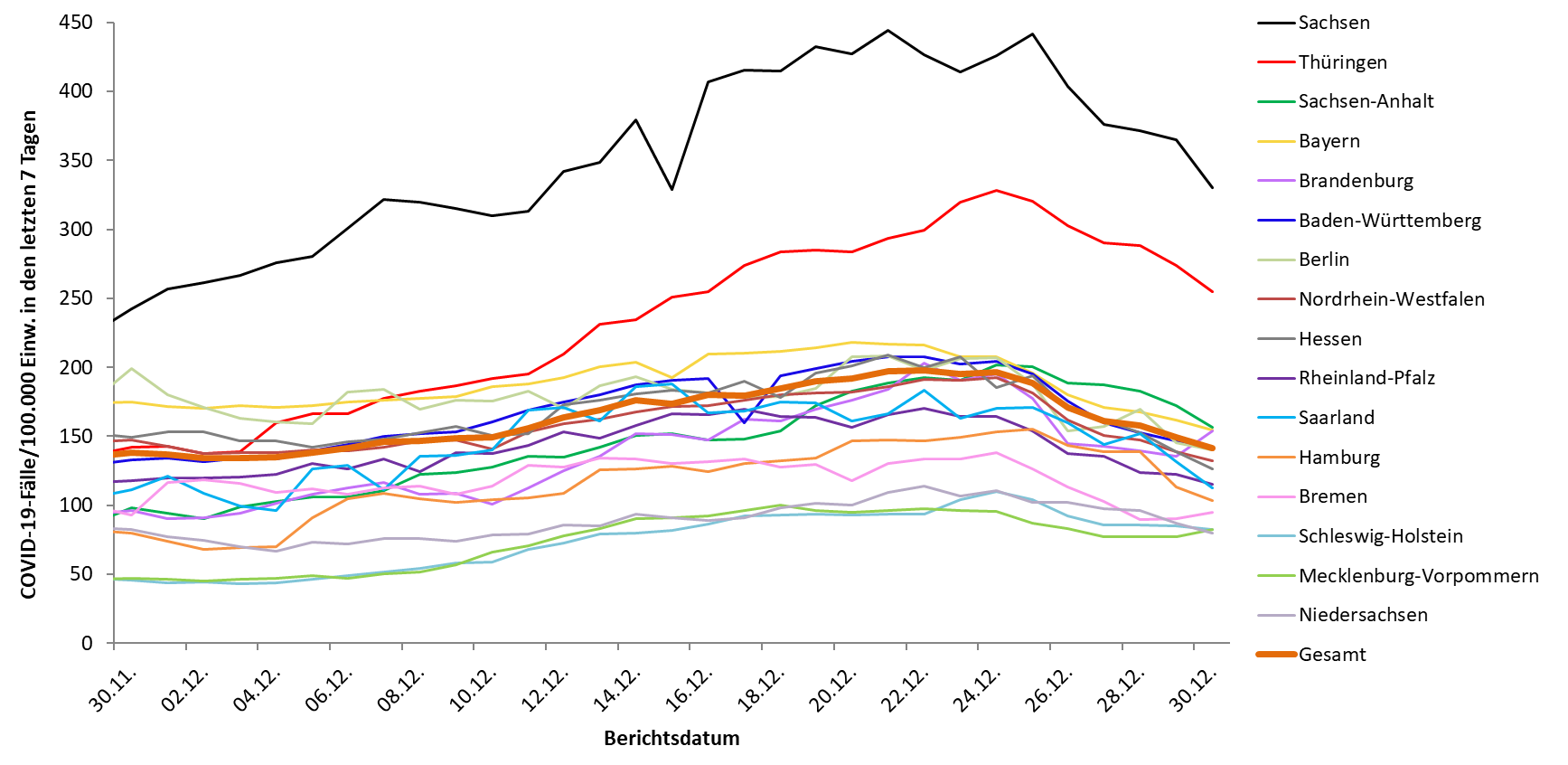 30.12.2020
2
[Speaker Notes: Datei Fallzahlen_kumulativ_Datum]
Geografische Verteilung in Deutschland: 7-Tage-Inzidenz
N=117.551
7-Tage-Inzidenz der COVID-19-Fälle nach Altersgruppe und Meldewoche
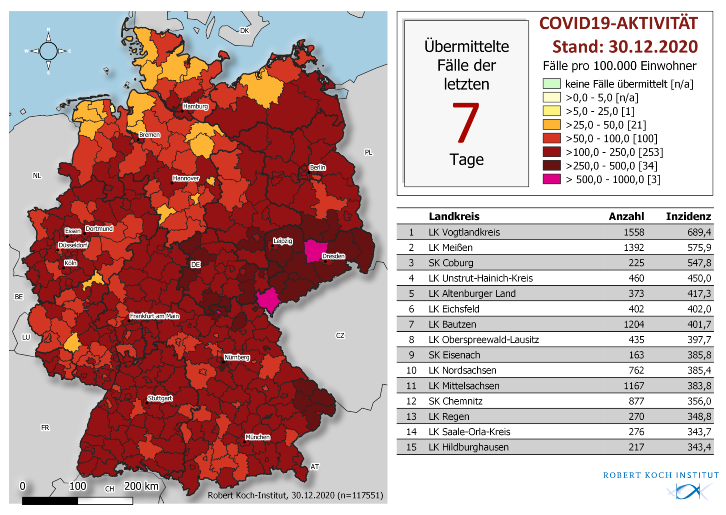 30.12.2020
3
7-Tage-Inzidenz der COVID-19-Fälle nach Altersgruppe und Meldewoche
30.12.2020
4
Darstellung der gemeldeten COVID-19 Fälle nach Infektionsumfeld
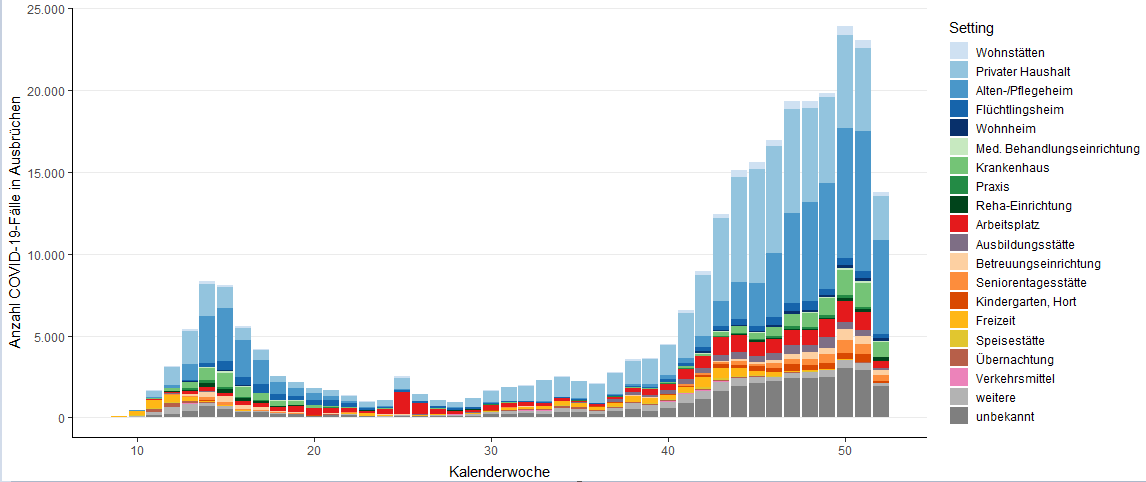 Darstellung der gemeldeten COVID-19 Fälle nach Infektionsumfeld (Setting) und Meldewoche, die vom jeweiligen Gesundheitsamt einem Ausbruch zugeordnet wurden. Abgebildet werden alle Fälle aus Ausbrüchen mit 2 oder mehr Fällen. (Datenstand 29.12.2020, 0:00 Uhr).
30.12.2020
5
COVID-Fälle nach Zugehörigkeit zu einer Einrichtung und Meldewoche
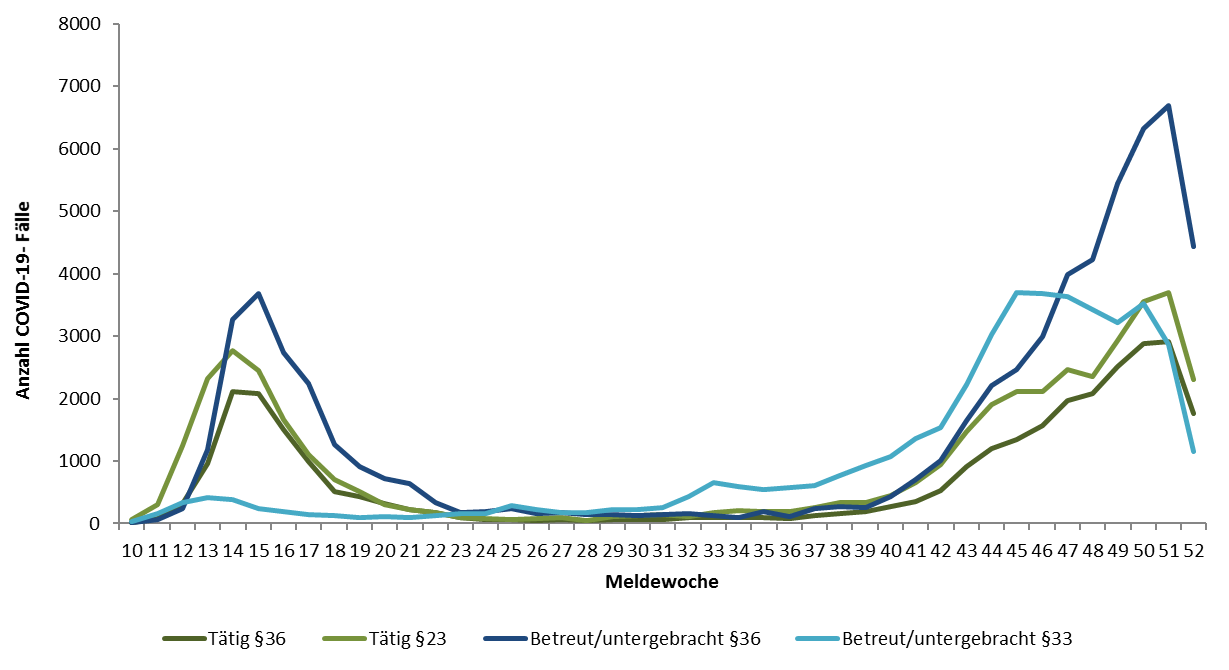 30.12.2020
6
Anzahl COVID-19-Todesfälle nach Sterbewoche
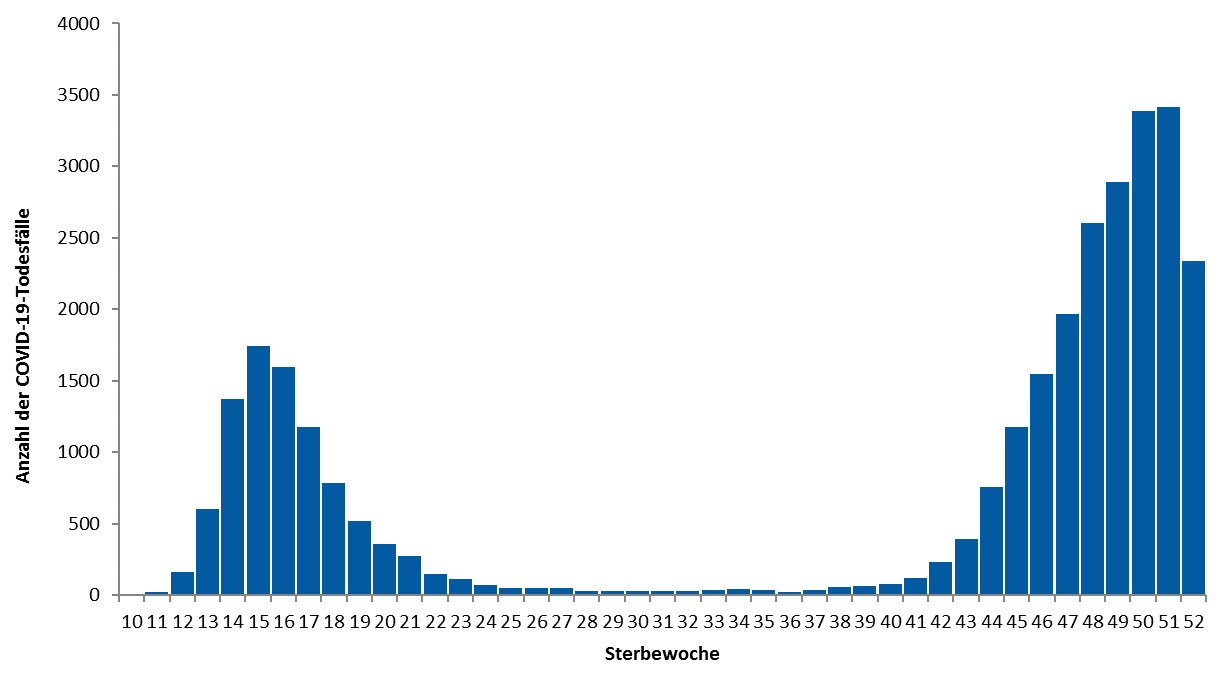 30.12.2020
7